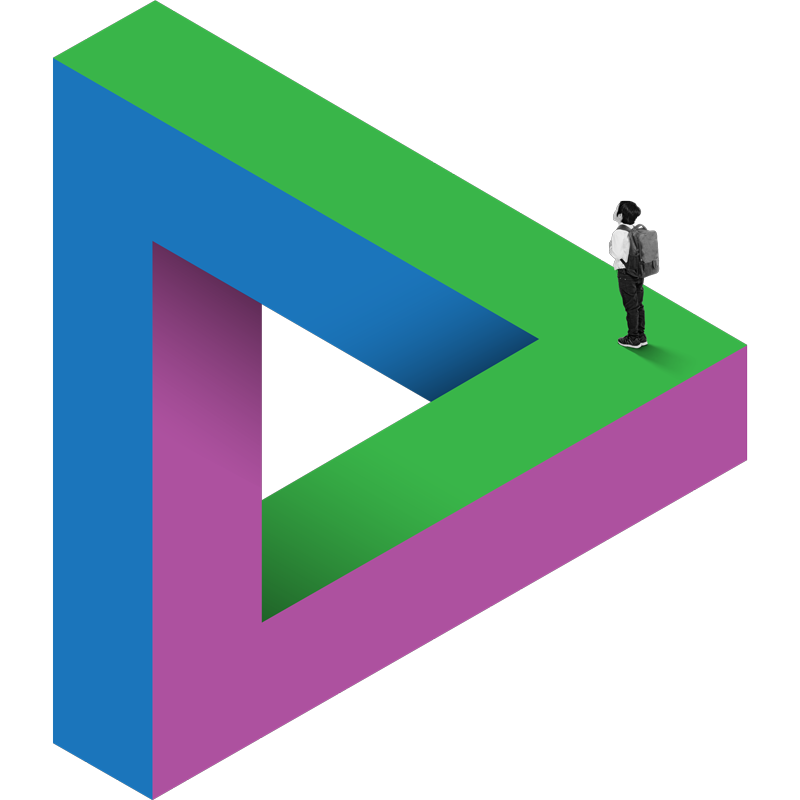 POVEŽI KORIJENESPOJI KONTINENTE
Osnovna škola Dragutina Tadijanovića, Vukovar
Autori: Lidija Miletić i Darko Tufekčić
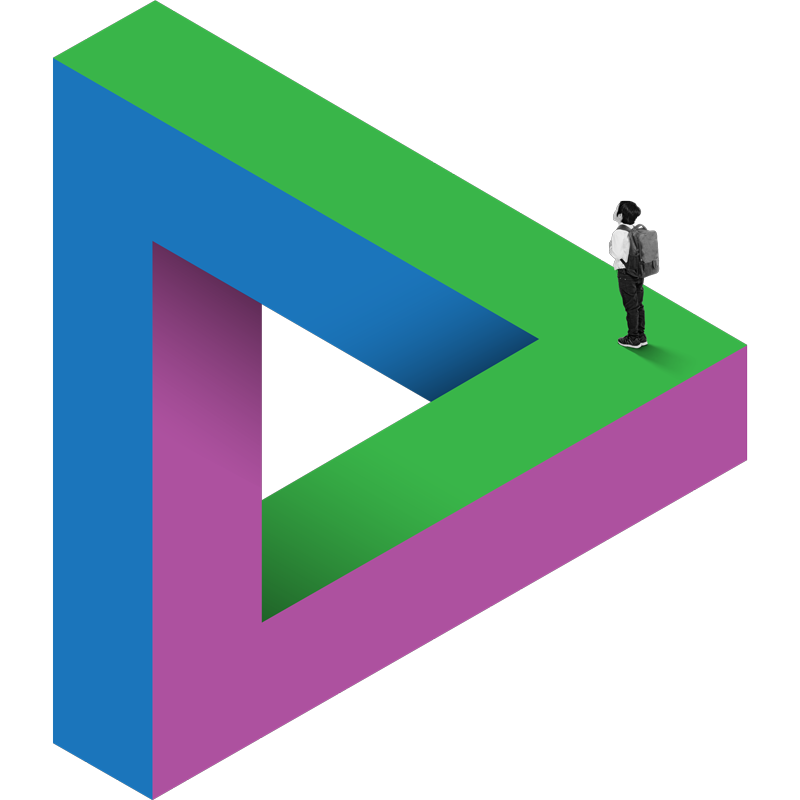 ANKETA
RIJEŠITE ANKETU
Link
ankete
https://padlet.com/darko_tufekcic/korijeni2019cuc
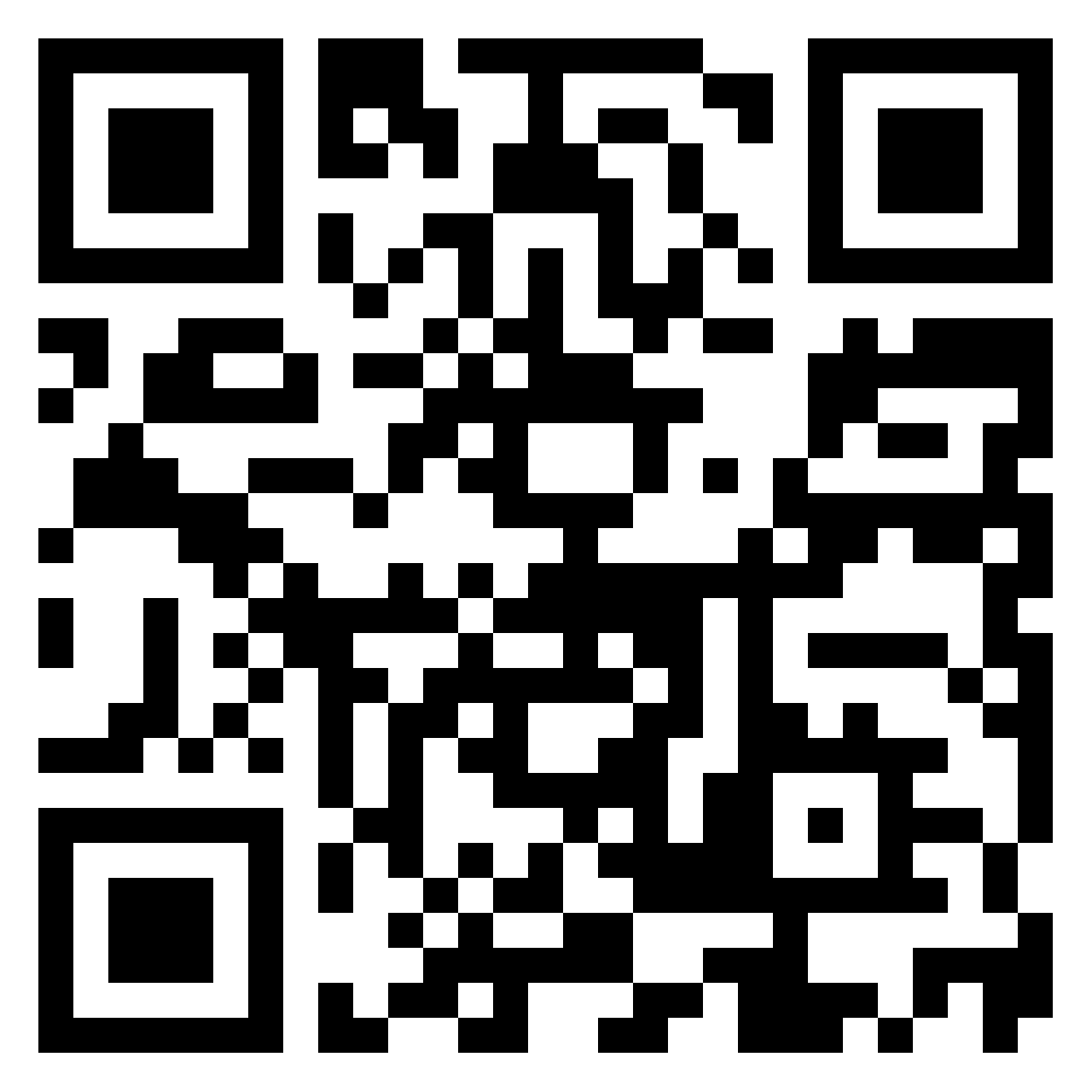 Aplikacija
PADLET
QR KOD
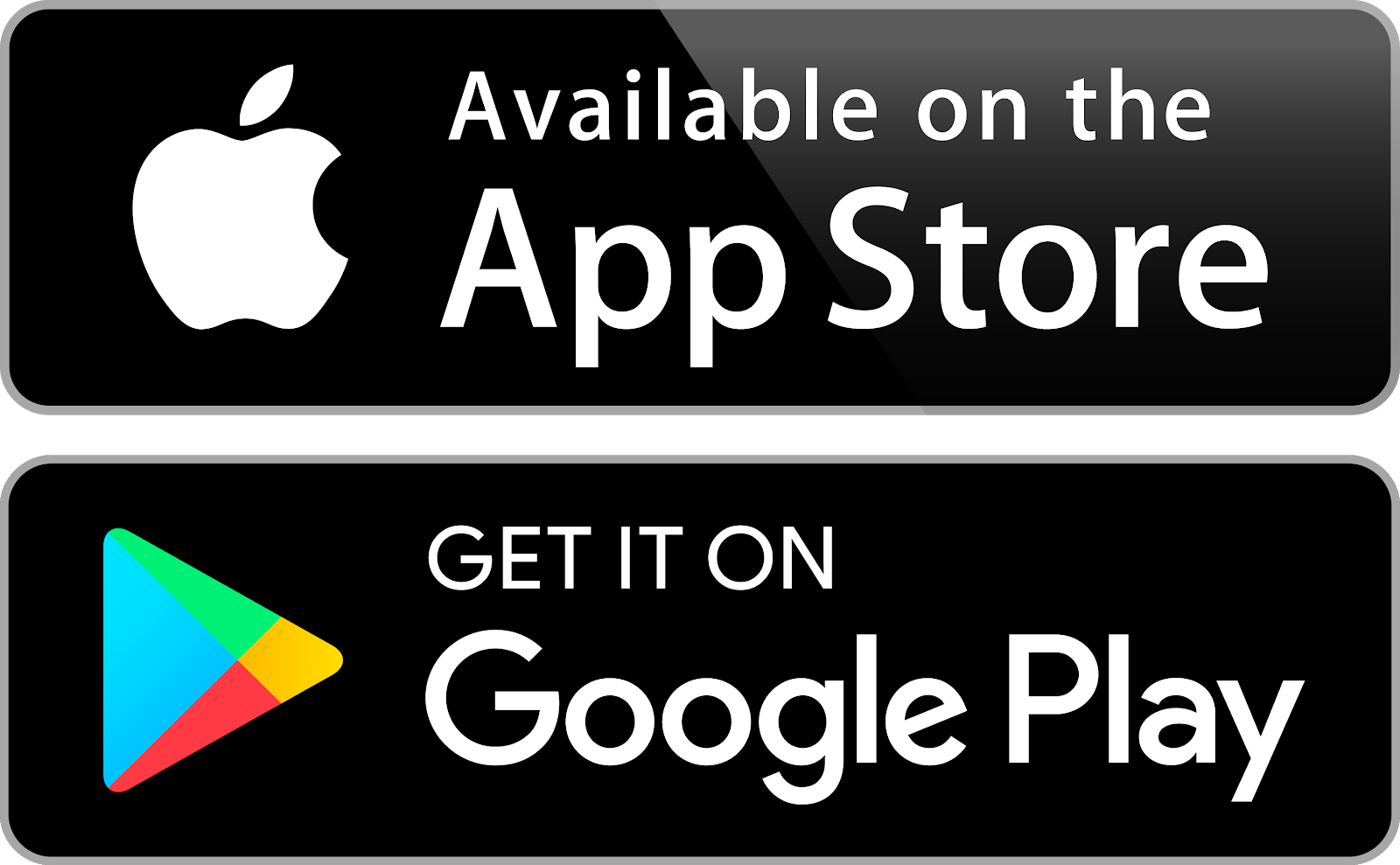 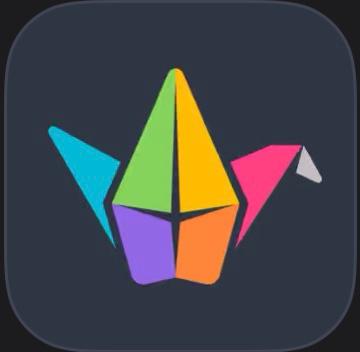 Šibenik, CUC 2019.
07. 11. 2019..
2
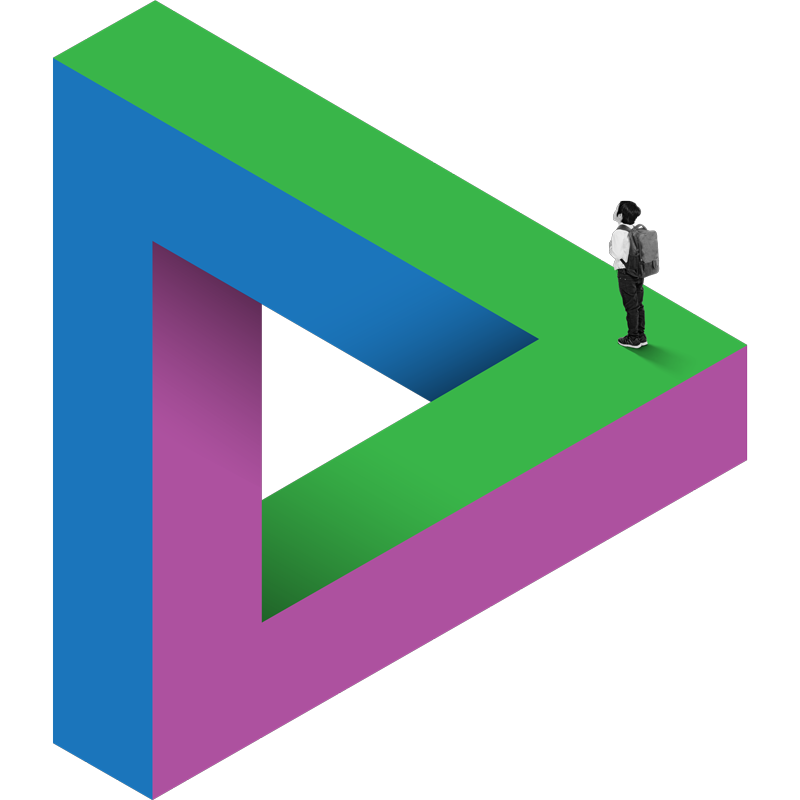 POZNATIHRVATI
ŠTO POVEZUJE
SVE OVE
SVJETSKI POZNATE
OSOBE?
IvanĐikić
LavoslavRužička
Faust 
Vrančić
Hrvatski znanstvenik
Poznati Nobelovac
Izumitelj, filozof i leksikograf
Ugledni hrvatski znanstvenik koji s mnogo uspjeha istražuje mogućnosti liječenja tumora
Dobitnik je Nobelove nagrade za kemiju, te je prvi hrvatski dobitnik te nagrade. 
Rođen 1887. godine u Vukovaru.
U svome djelu Machinae novae predvidio je niz tehničkih izuma među kojima su padobran i viseći most.
Šibenik, CUC 2019.
07. 11. 2019..
3
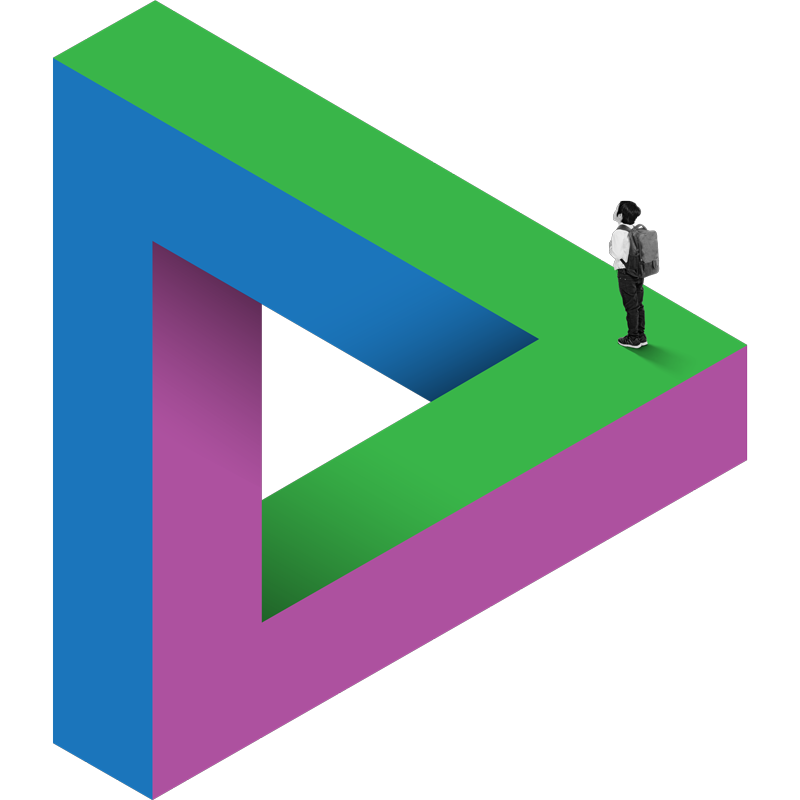 POZNATIHRVATI
ŠTO POVEZUJE
SVE OVE
SVJETSKI POZNATE
OSOBE?
Luka
Modrić
Goran
Ivanišević
Dražen
Petrović
Hrvatski nogometaš
Poznati tenisač
Hrvatski košarkaš
Proglašen najboljim igračem svijeta za 2018. godinu u izboru Ballon d'Or France Footballa.
Hrvatski tenisač poznat osvajanju Wimbledona 2001. godine kada kao 125. igrač na ATP ljestvici došao na turnir s pozivnicom i osvojio ga.
Bio je jedan od najvećih hrvatskih i svjetskih košarkaša. Spada u red najvećih hrvatskih sportaša svih vremena.
Šibenik, CUC 2019.
07. 11. 2019..
4
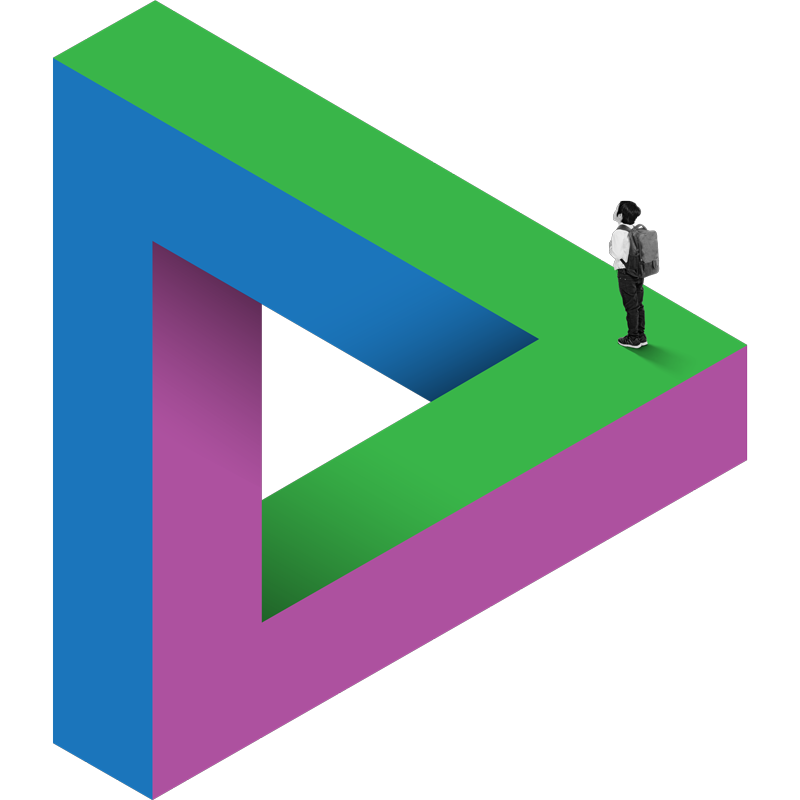 POZNATIHRVATI
ŠTO POVEZUJE
SVE OVE
SVJETSKI POZNATE
OSOBE?
Marco
Polo
Slavoljub 
Penkala
Ivan
Meštrović
Pustolov i istraživač
Izumitelj
Hrvatski kipar i arhitekt
Zaslužan za otkrivanja Kine Europi, prema nekim povijesnim izvorima potječe s otoka Korčule.
Izumitelj kemijske olovke i nalivpera te prvog hrvatskog zrakoplova dvosjeda.
Hrvatski kipar i arhitekt te jedan od najvećih suvremenih svjetskih umjetnika poznat po svojim djelima Zdencu života u Zagrebu, Indijancima u Chicagu…
Šibenik, CUC 2019.
07. 11. 2019..
5
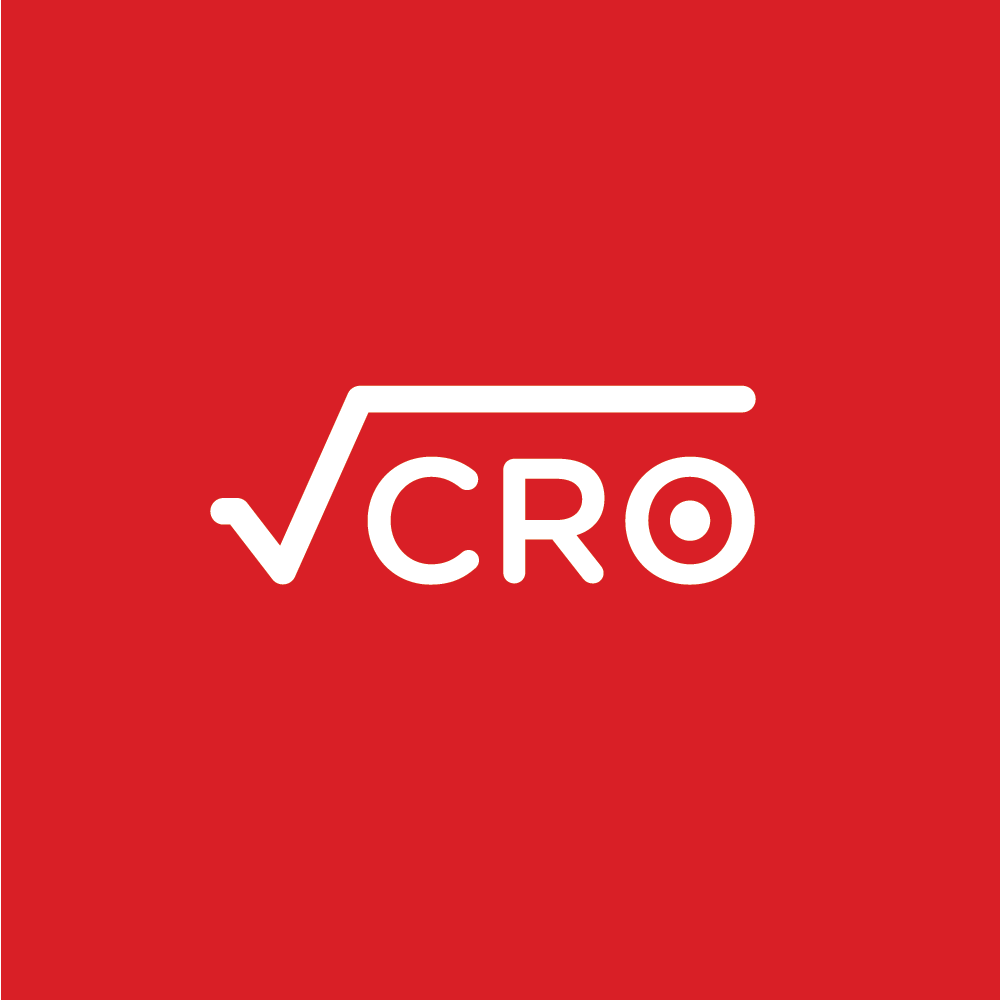 SVE IHPOVEZUJUISTI…
K O R I J E N I
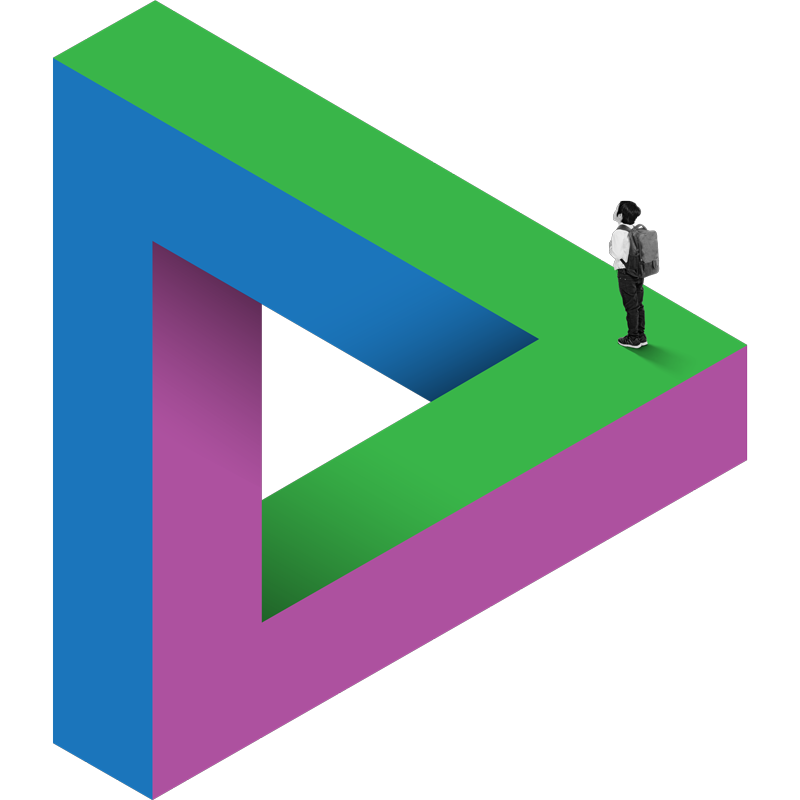 O PROJEKTU
CILJ PROJEKTA
„Korijeni“ su projekt Središnjeg državnog ureda za Hrvate izvan Republike Hrvatske koji se provodi s ciljem jačanja hrvatskog nacionalnog identiteta te podizanja svijesti o pripadnosti jednom, nedjeljivom hrvatskom narodu kroz umrežavanje osnovnih škola iz Republike Hrvatske i Bosne i Hercegovine sa školama iz država u kojima živi hrvatska nacionalna manjina i hrvatsko iseljeništvo.
Šibenik, CUC 2019.
07. 11. 2019..
7
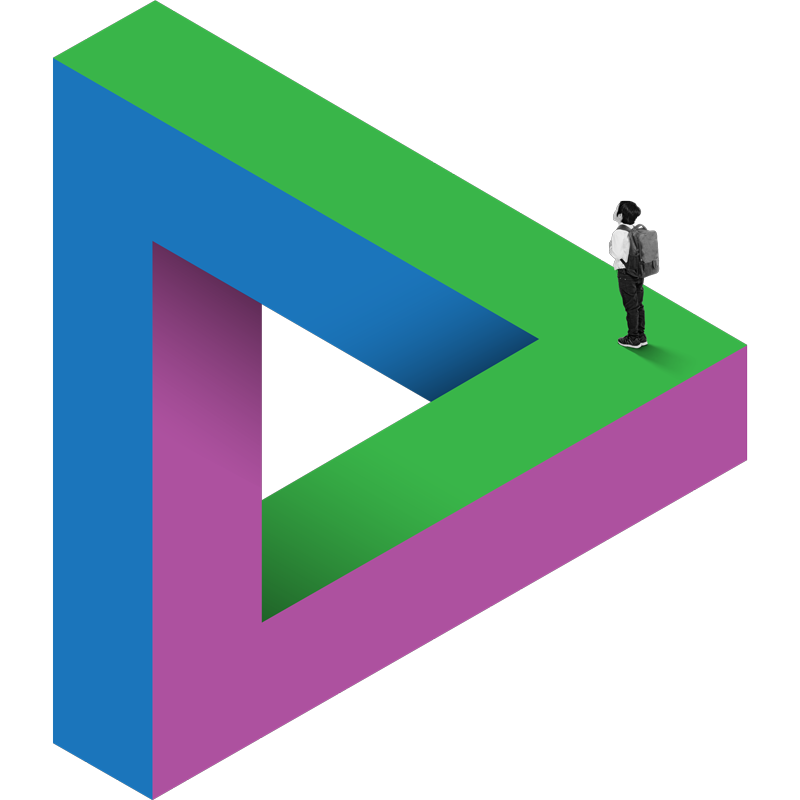 O PROJEKTU
GLAVNE SMJERNICE
Projektom se ujedno pruža kontinuirana podrška hrvatskim školama u iseljeništvu i učiteljima hrvatskog jezika i kulture izvan Republike Hrvatske.
Šibenik, CUC 2019.
07. 11. 2019..
8
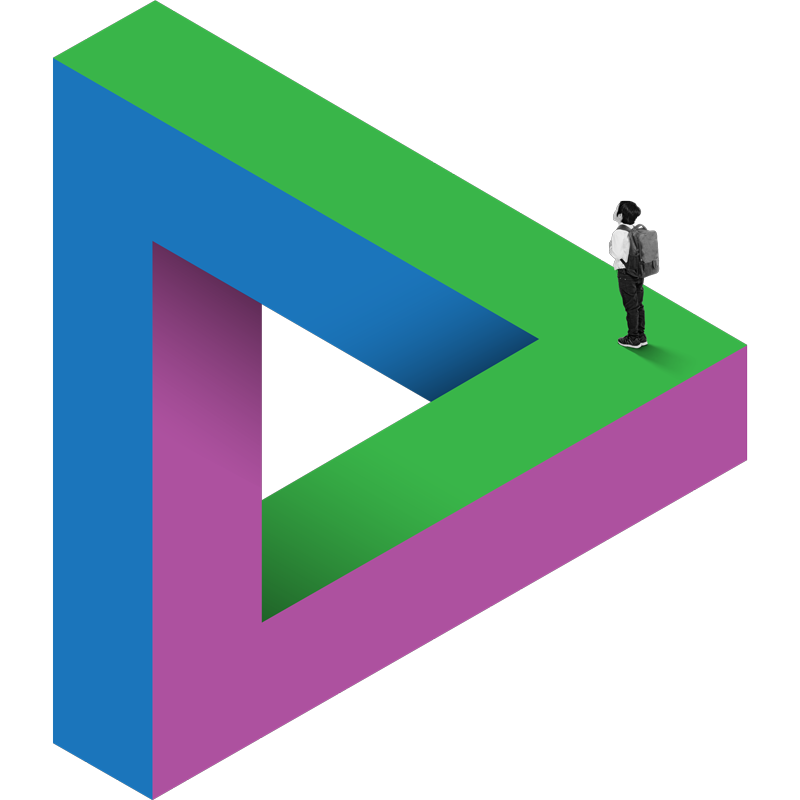 KAKO JE SVE POČELO?
RAZVOJ PROJEKTA
18. studenog 2017., povodom Dana sjećanja na žrtvu Vukovara 1991. godine, održana je prva videokonferencija u okviru pilot projekta suradnje osnovnih škola Dragutin Tadijanović iz Vukovara, Prve osnovne škole Široki Brijeg i Hrvatske škole Kardinal Stepinac Chicago pri župi Sv. Jeronima u Chicagu te Hrvatske škole pri Hrvatskom kulturnom centru Chicago.
Šibenik, CUC 2019.
07. 11. 2019..
9
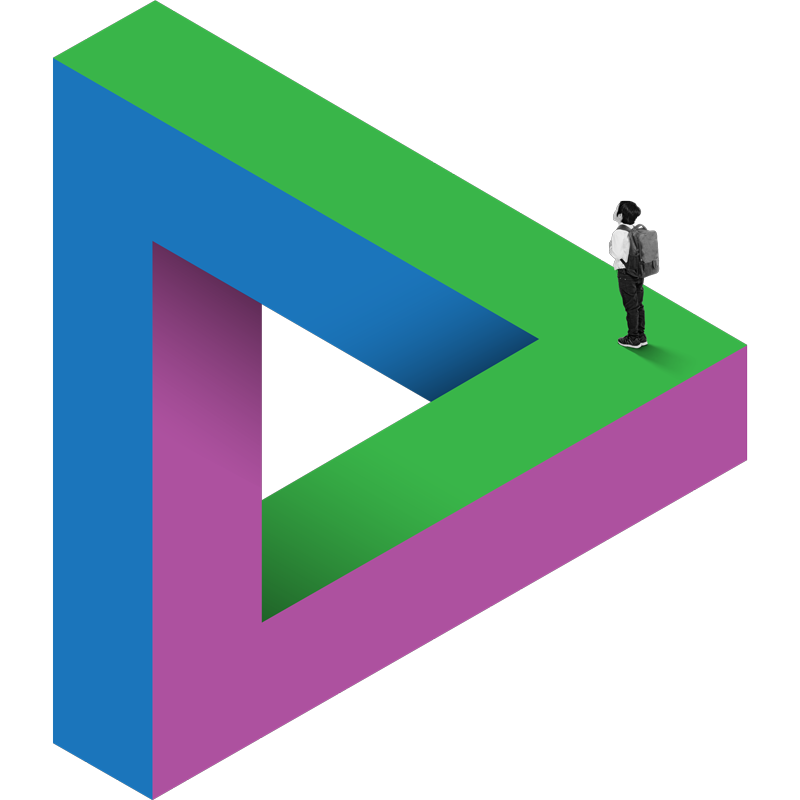 ADOBECONNECT
ALAT ZA PROVEDBU PROJEKTA
CARNET je, u želji da obrazovnoj i akademskoj zajednici ponudi dodatne mogućnosti u svakodnevnoj komunikaciji na daljinu, implementirao Adobe Connect poslužitelj, koji omogućuje suradnju putem mreže. Taj mrežni alat omogućuje korisnicima sudjelovanje u webinarima, sastancima, testiranjima, nastavi i treninzima na daljinu.
Šibenik, CUC 2019.
07. 11. 2019..
10
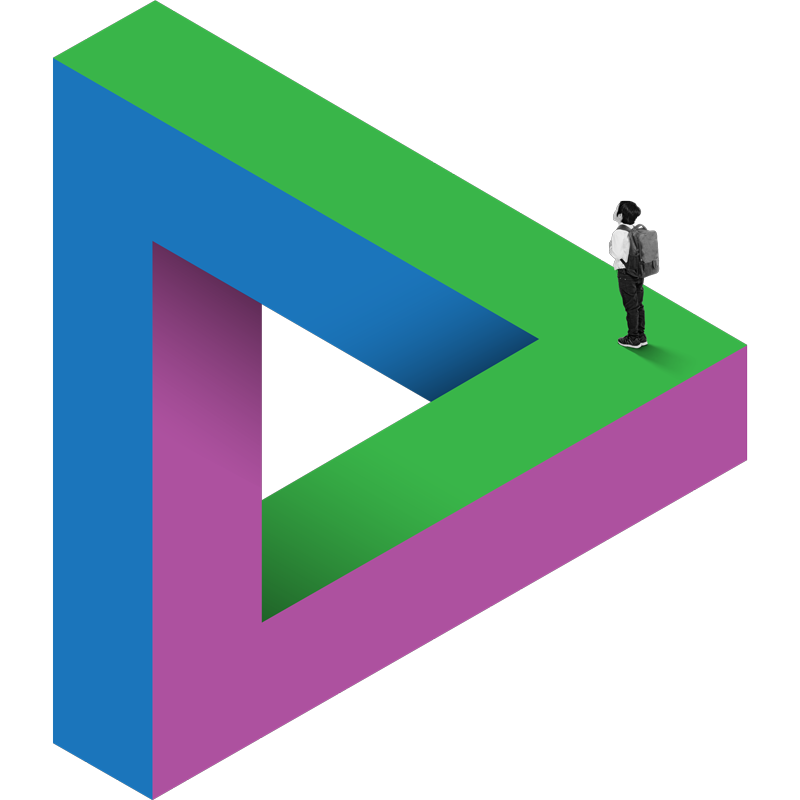 ADOBECONNECT
ALAT ZA PROVEDBU PROJEKTA
U dugogodišnjoj suradnji sa CARNET-om i iskustvu u provedbi videokonferencija, Adobe Connect se pokazao kao idealan alat za provedbu projekta „Korijeni“. Aplikacija omogućava i snimanje susreta, što nam je omogućilo da stvorimo bazu videozapisa svih dosadašnjih susreta koje smo imali tijekom provedbe projekta Korijeni.
Šibenik, CUC 2019.
07. 11. 2019..
11
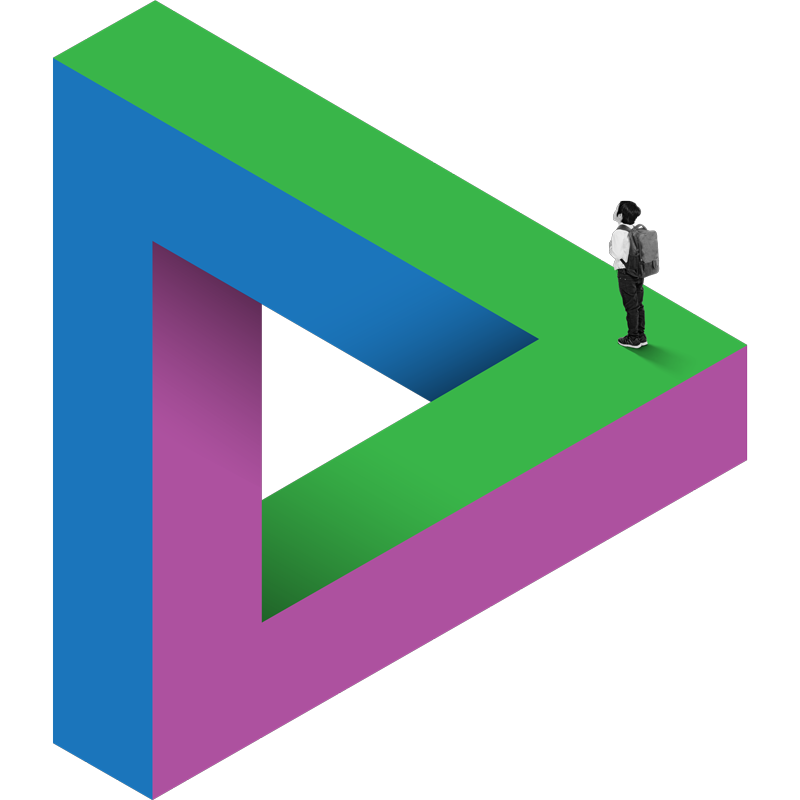 2017.
TEMEKONFERENCIJA
Vukovarska bitka 1
Dvojezična prezentacija o Vukovarskoj bitci.
OBRADA RAZNIH TEMA VEZANIH ZA ZAVIČAK, POVIJEST, KULTURNU BAŠTINU DOMOVINE
2018.
Svjetsko prvenstvo 2
Uspjeh nogometaša Hrvatske na Svjetskom prvenstvu u Rusiji i osvajanje srebrne medalje.
2018.
Književna riječ 3
I.B. Mažuranić
Šuma Striborova
2019.
Život u inozemstvu 4
Život na različitim kontinentima, različit a opet sličan kao i u Hrvatskoj. Običaji zemalja u kojim žive Hrvati.
Šibenik, CUC 2019.
07.11.2019.
12
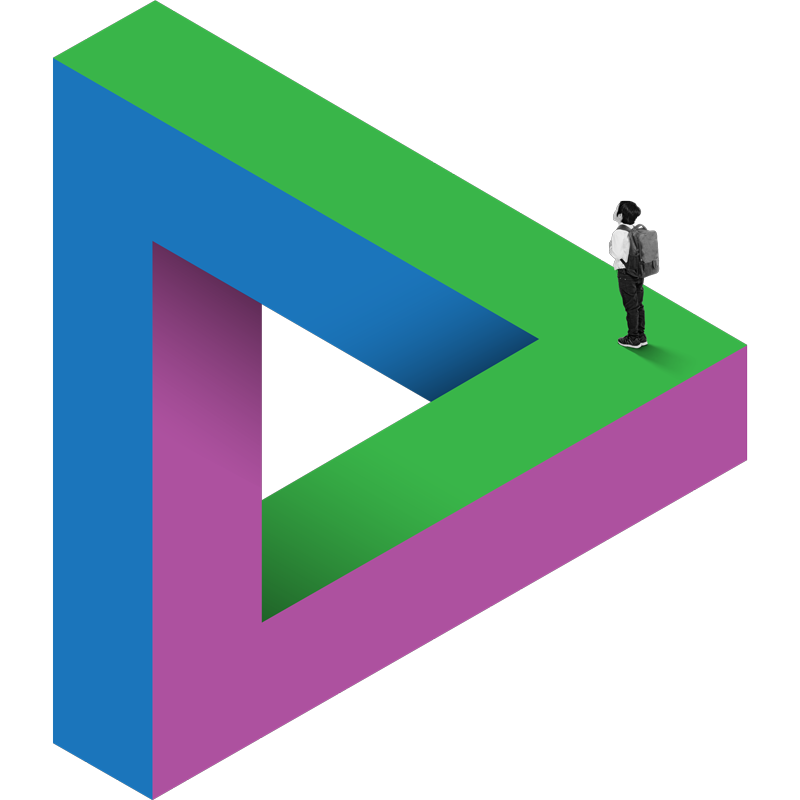 3
STVARANJEMREŽA
2
Mreža 3
1
HR+BIH+MAĐ+AUSTRALIJA 3
Pečuh 
Mostar 
Vukovar 
(od ove školske godine sudjeluje i Geelong)
Daljnjim umrežavanjem  do sada je stvoreno šest mreža u kojima sudjeluju sljedeći gradovi
Mreža 2
HR+BIH+SAD+A 2
New York  
Borta (Austrija) 
Tolisa, BIH
Vukovar
Mreža1
HR+BIH+SAD+CG 1
OŠ Dragutin Tadijanović, Vukovar
Prva osnovna škola Široki Brijeg 
Hrvatske škole Kardinal Stepinac Chicago pri župi Sv. Jeronima u Chicagu
Hrvatska škola pri Hrvatskom kulturnom centru Chicago.
Tivat, Crna Gora
Šibenik, CUC 2019.
07. 11. 2019..
13
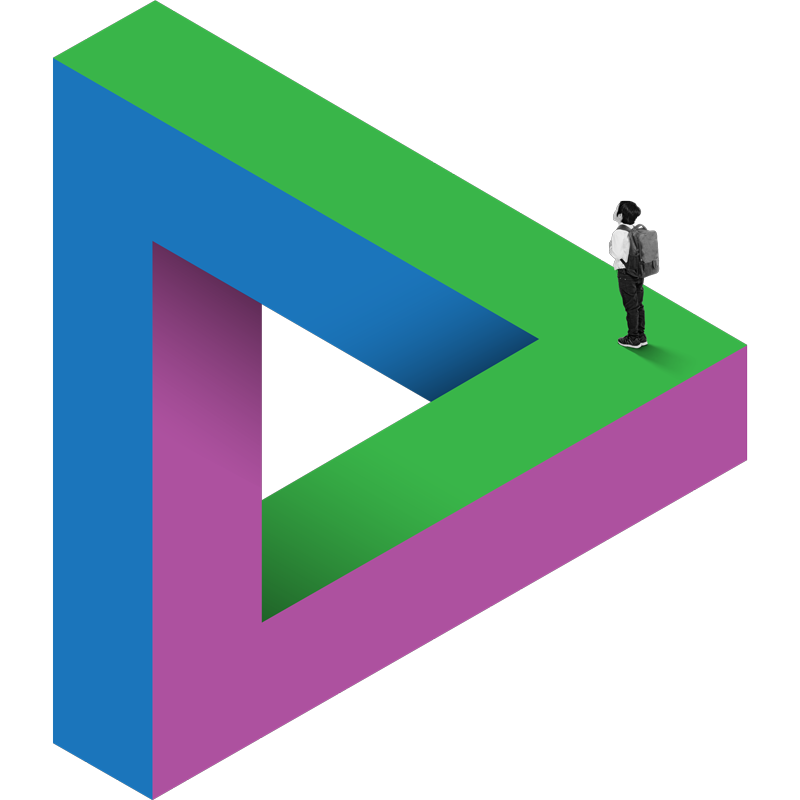 6
STVARANJEMREŽA
5
Mreža 6
4
HR+BIH+RUM+KANADA 6
Norval  
Karaševo 
Vitez 
Vukovar
Osnivanje novih mreža predviđeno je za školsku godinu 2020/2021.
Mreža 5
HR+BIH+SLO+IRSKA 5
Dublin  
Ljubljana 
Široki Brijeg 
Vukovar
Mreža 4
HR+BIH+SRB+NJEM 4
München 
Subotica 
Žepče 
Vukovar
Šibenik, CUC 2019.
07. 11. 2019..
14
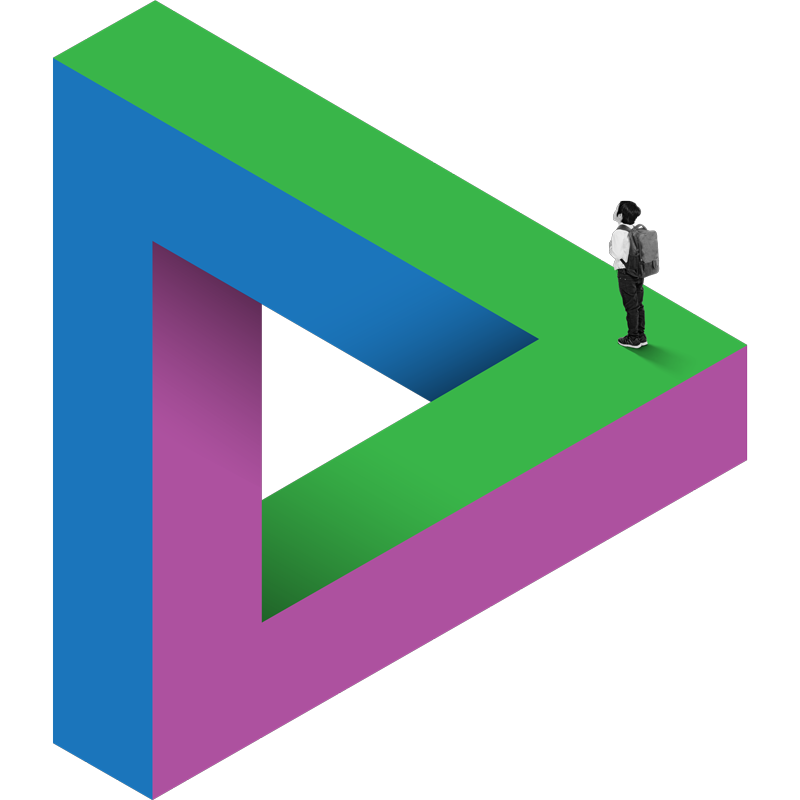 LJETNA ŠKOLA HRVATSKOG IDENTITETA
SASTAVNI DIO PROJEKTA
U Vukovaru je održana Ljetna škola hrvatskog identiteta 2019., od 19. do 25. kolovoza 2019., u suradnji s Gradom Vukovarom i OŠ Dragutina Tadijanovića iz Vukovara. Prvu generaciju polaznika Ljetne škole hrvatskog identiteta 2019. činilo je ukupno 59-ero učenika u dobi od 11 do 14 godina iz Austrije, Slovenije, Srbije i Bosne i Hercegovine.na daljinu.
Šibenik, CUC 2019.
07. 11. 2019..
15
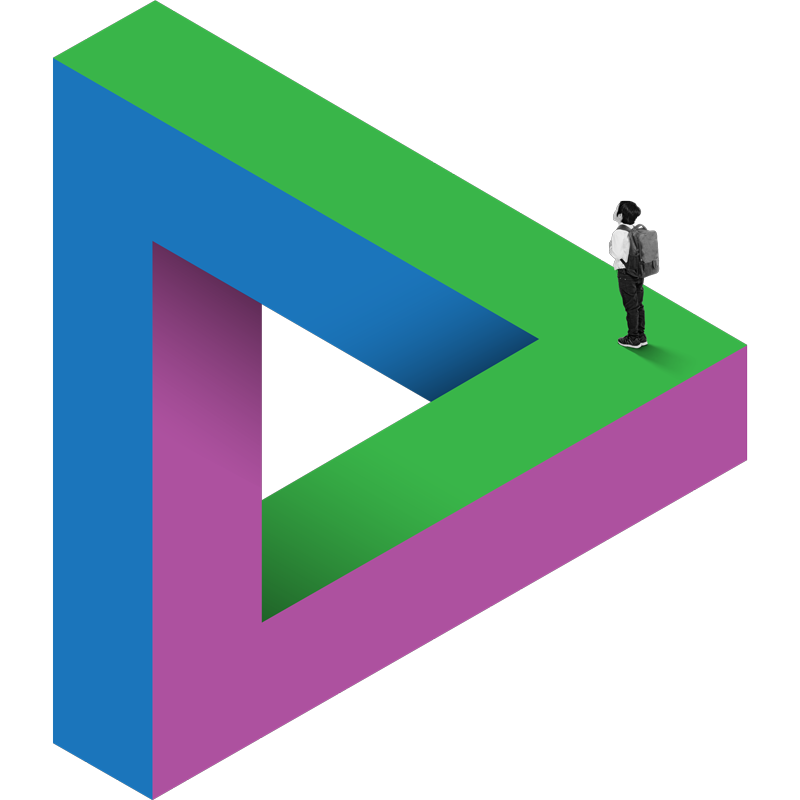 LJETNA ŠKOLA HRVATSKOG IDENTITETA
SASTAVNI DIO PROJEKTA
Tijekom sedmodnevnog boravka u Vukovaru, polaznici Ljetne škole upoznali su bogate kulturne, povijesne i prirodne znamenitosti Grada Vukovara, a na zanimljivim radionicama i sportskim aktivnostima imali su priliku usvojiti nova znanja i vještine te upoznati svoje vršnjake iz Vukovara. Planirani termin održavanja Ljetne škole hrvatskog identiteta 2020. je od 17. do 23. kolovoza 2020. godine.
Šibenik, CUC 2019.
07. 11. 2019..
16
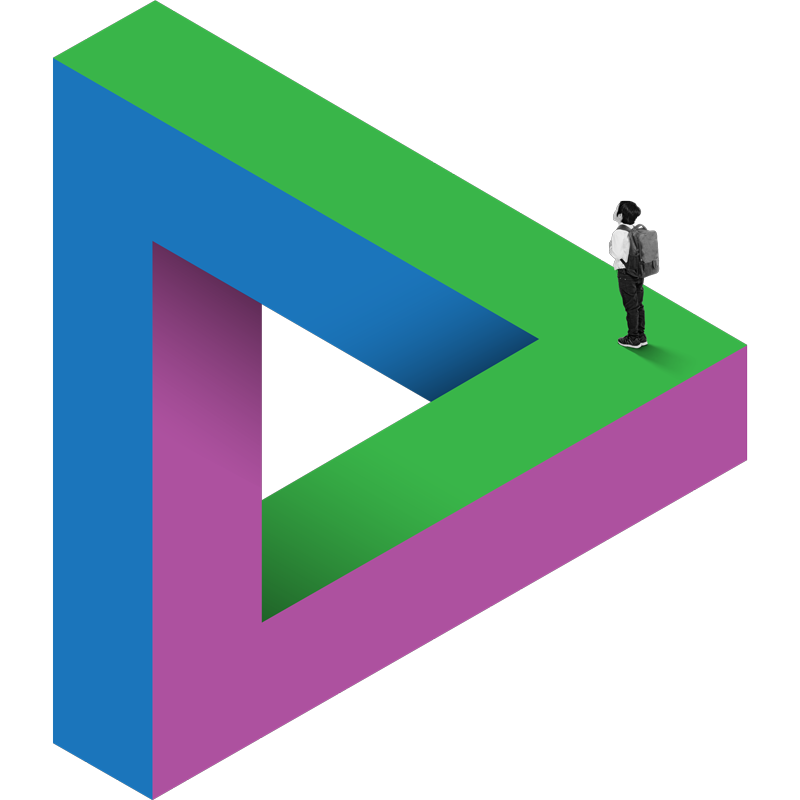 LJETNA ŠKOLA HRVATSKOG IDENTITETA
AMBASADOR PROJEKTA
I ZAVRŠNA SVEČANOST
Indira Levak
Šibenik, CUC 2019.
07. 11. 2019..
17
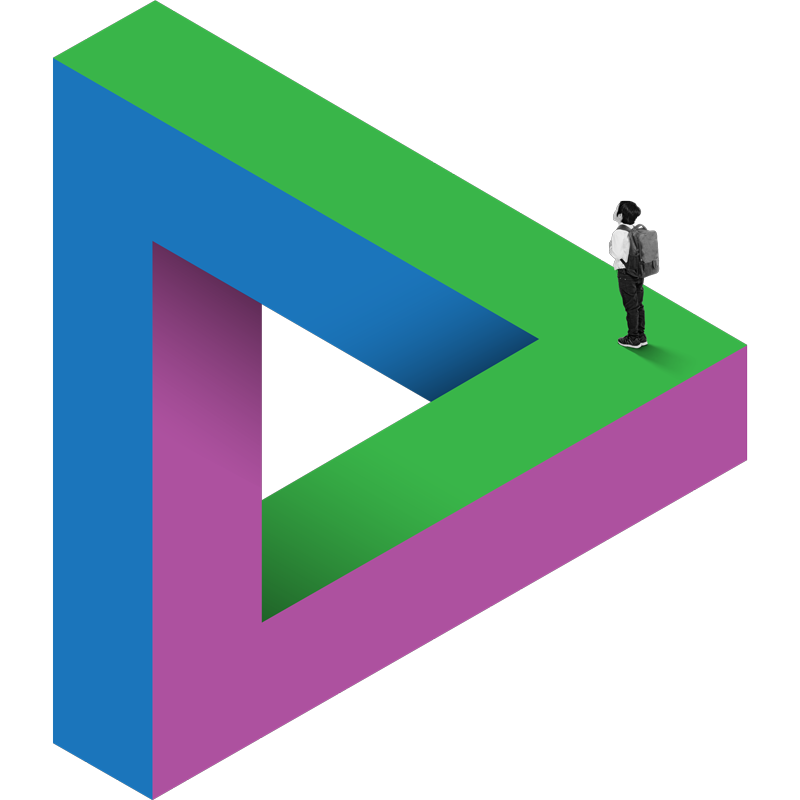 HVALA!
Lidija Miletić i Darko Tufekčić
Telefonski brojevi:
098-757-205  091-564-2299
Adresa e-pošte:
lidija.miletic@skole.hr darko.tufekcic@skole.hr
Web-mjesto:
http://os-dtadijanovica-vu.skole.hr